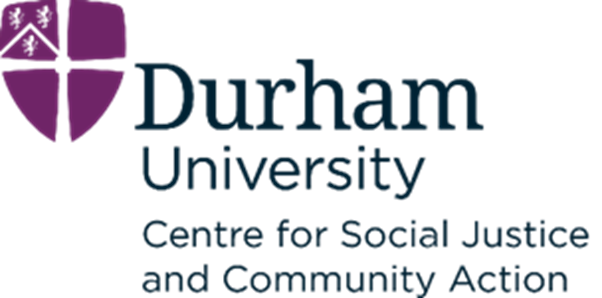 ‘Diaconal identity and 
impact measurement: 
What added value?’

Learning from research and practice – 
some initial thoughts…..
DR Andrew Orton
Associate Professor, Department of Sociology, Durham University
Director, William Leech Research Fund
Overall workshop structure
This presentation – giving an overview of some related questions and debates. 
Isabelle (and team) giving an example of how the Foundation Jon Bost manages related issues.
Focused collective discussion (including in small groups) on diaconal identity and impact measurement in our own contexts.
Introducing this presentation…..
‘Diaconal identity’ and ‘impact’ – different, but potentially related.
Each brings its own challenges for being understood and measured.
So, this introductory presentation will consider:
Different dimensions of ‘diaconal identity’ (that might be measured)
Challenges of measuring impact (within diaconia).
How interactions between these might reflect important wider issues, relationships and controversies  
Some ways of reflecting further on the dynamic relationships between diaconal identity and impact.
Different (overlapping) dimensions of diaconal identity might include (1):
Historical and biographical roots – our sense of ‘who we are’ and ‘where we come from’, and how this links to a practitioner’s own vocational journey
Motivational dimension (individual and collective) – ‘why we do what we do’
Interpretation and interaction dimensions – 
‘What does a diaconal/Christian identity mean for us’ in our everyday practice today, including in our interactions with others? 
Similarities and differences; intersectionality.
What is significant may vary depending on who is involved and the context.
Others may interact with us based on their own understandings, which may be different to our own.
Different (overlapping) dimensions of diaconal identity might include (2):
‘Who we engage with’ (and why these are chosen): 
particularly those who are (most) excluded, marginalised, in need, strangers, etc.
(Ethical) engagement with holistic/spiritual dimensions of ourselves and others within our work.
Collective/organisational dimensions (‘how we do things together’).
Political/prophetic dimensions.

All these dimensions might be understood as having theological aspects too.
[Speaker Notes: Recognition of engagement with spirituality by social workers (Holloway and Moss, Crisp), and the importance of their ‘religious literacy’, especially as they engage with people holistically, often in existential or life-changing circumstances (e.g. Dinham and Crisp)]
Challenges of measuring impact include:
What do you try to measure, and how?  
When measuring impacts of diaconal identity, which dimensions of diaconal identity do we focus on?  Different approaches may be needed to measure different dimensions.  Also, are we primarily concerned with capturing inputs, processes, outputs/outcomes, etc.?
Who gets to decide what the aims and success criteria are, and if these have been achieved? 
(e.g. is it those who are being supported, practitioners, organisations, funders, government bodies, etc.?)
What happens when there are differences between perspectives?
Indicators as a helpful concept, if robust (and symbolic) ones are chosen, with input. 
The need to ‘measure what you value, don’t just value what you measure’ (Audit Commission, 2000).
Challenges of measuring impact (2):
But:
Can everything that is significant be fully/adequately measured? 
This limitation particularly affects diaconal identity’s concerns, such as love and care for others. 
Hence the critique: “The things that are most important can’t be measured, so what is less important gets managed”.

There are perils in counting:
E.g. when people change behaviour because of the way things are being measured, not always in helpful ways;
E.g. paradoxes of the ‘tyranny of numbers’ when seeking to measure success (e.g. Boyle).
[Speaker Notes: Boyle  The Tyranny of Numbers - David Boyle]
Challenges of measuring impact (3):
Some combined measures of economy, efficiency, efficacy, etc. might seek to:
support ‘value for money’ (biggest impact for least resource); and 
help prioritise when limited resources mean we can’t do ideal work with everyone.  
However, focusing on the ‘economics of scarcity’ might also cause systemic problems in diaconal work (e.g. Morisy).  For example: 
Creating systemic ‘doom loops’ through ever-greater prioritisation.
Difficulties in measuring preventative work/political engagement that might lead fewer people to be in crisis in the first place? (e.g. food banks, debt).
Might alternative forms of ‘Kingdom economics’ result in more positive ripple effects arising from ways of behaving differently, including more holistically, universally and more generously?  But these can be harder to quantify.
Measuring some aspects of diaconal identity might point to wider controversies…. (or serve to obscure them/keep them hidden)
E.g. Does Christian identity shape diaconal organisations’ impact today?  
If so, how? Why does this matter to those concerned, and/or to others?  Or is it just a historical vestige for (some) individuals and/or organisations?  
How do those we support see our Christian identity impacting on our work?  
Handling power dynamics within the ‘helping relationship’ ethically in relation to Christian identities, including to enable holistic responses whilst avoiding taking advantage of those who are vulnerable. 
E.g. underlying ethical, political and theological debates (affected by our wider context) over whether diaconal identity should impact practice, and if so, how?
E.g. Different indicators may be selectively chosen for different audiences; glossing over different interests.
However, this may ultimately harm practice and organisational sustainability if any fundamental tensions between them are not resolved, and prevent wider learning.
[Speaker Notes: Contestations include over secularisation; the role of Christianity in some historic national identities; increasing religious and secular diversity within societies (and within many diaconal organisations); scandals of abuse affecting religious care institutions; different positions taken over whether/how spirituality and/or faith-sharing is part of practice, including concerns over whether some approaches might take advantage of those who are vulnerable, etc.]
Drawing these debates together (1) -
Diaconal identity may be reflected particularly in how we engage with ‘the other’ holistically, ethically and with integrity.
What we choose to measure (and how, based on whose views, etc.) says a lot about what we see as significant.
It is important to recognise different dimensions, diverse perspectives, tensions between perspectives when developing indicators and systems.
Drawing these debates together (2) -
Claims about impact and diaconal identity are not made in a vacuum – they are made in contested contexts, with particular audiences, for particular purposes, including to:
‘fit in’ with established norms in the sector.
‘stick out’ as offering added value or distinctiveness to help survive in competitive landscapes.  
The very act of seeking to measure some things (and hence treat them as significant) can change the wider system.  
This might be helpful (or not).
 So measurement, impact and diaconal identity matter, and are related together, with research suggesting multiple reasons such as these about why we might want to reflect further on this relationship between diaconal identity and impact.
Ways of reflecting further on the relationship between diaconal identity and impact include (1):
Building in systems and research to gather evidence from different stakeholders, especially those with whom we are working; developing robust indicators that reflect what matters in your work.
Using professional codes of ethics and ‘ethics of care’ to consider holistic care, power imbalances, etc. 
– whilst supporting the development of ethical approaches better equipped to engage adequately with religious and spiritual dimensions (e.g. see Crisp and Dinham).
For Christian practitioners, using approaches that consider how different dimensions of theological engagement might interact. 
E.g. exploring the relationship between the operant, espoused, formal and normative voices of theology through theological action research (see Cameron et al and Watkins’ work).
Ways of reflecting further on the relationship between diaconal identity and impact include (2):
Considering dilemmas - within your own context and through wider learning programmes 
(e.g. as in our recent research in relation to diaconal identity in work with asylum seekers)
Engaging with case studies of the experiences of others, recognising contextual differences
As we now do, through the Jon Bost Foundation example, and then discussing our own experiences together….
But first, any initial questions?
Selected sources for further exploring these issues include (for example):
Holloway and Moss; Crisp – on spirituality in social work.
Jawad – on ‘Religion and social welfare: from welfare to ways of being’.
Dinham and Crisp’s work on professional codes of ethics and religion.
Cameron et al’s work on theological action research, developed further by Watkins.
Morisy’s work ‘Beyond the Good Samaritan’, and critiquing bureaucratic rationalism in ‘Journeying Out’. 
Cloke et al’s work on engaging with the political dimensions of ethical engagement in social welfare work. 
Interesting organisational case studies include: Freeman (Tearfund); Loy (Christian Aid), etc.
Questions (round 1)
1. What does having a Christian identity and approach mean to you and your organisation today?

2. Do you measure these aspects of Christian identity?  If so, how?
Questions (round 2)
1. What differences exist between different people/stakeholders over:
(i) what they think is important to measure (in relation to the Christian identity and approach of your organisation)?
(ii) How this measurement should be done?

2. How does your organisation try to respond to these differences?

3. What sorts of challenges or dilemmas arise from responding to these differences for you?
Final activity
1. What one action are you taking away from this workshop for when you return to your own organisation and context?

2. What is one issue or action that you would like Eurodiaconia  members to explore further together on these issues?